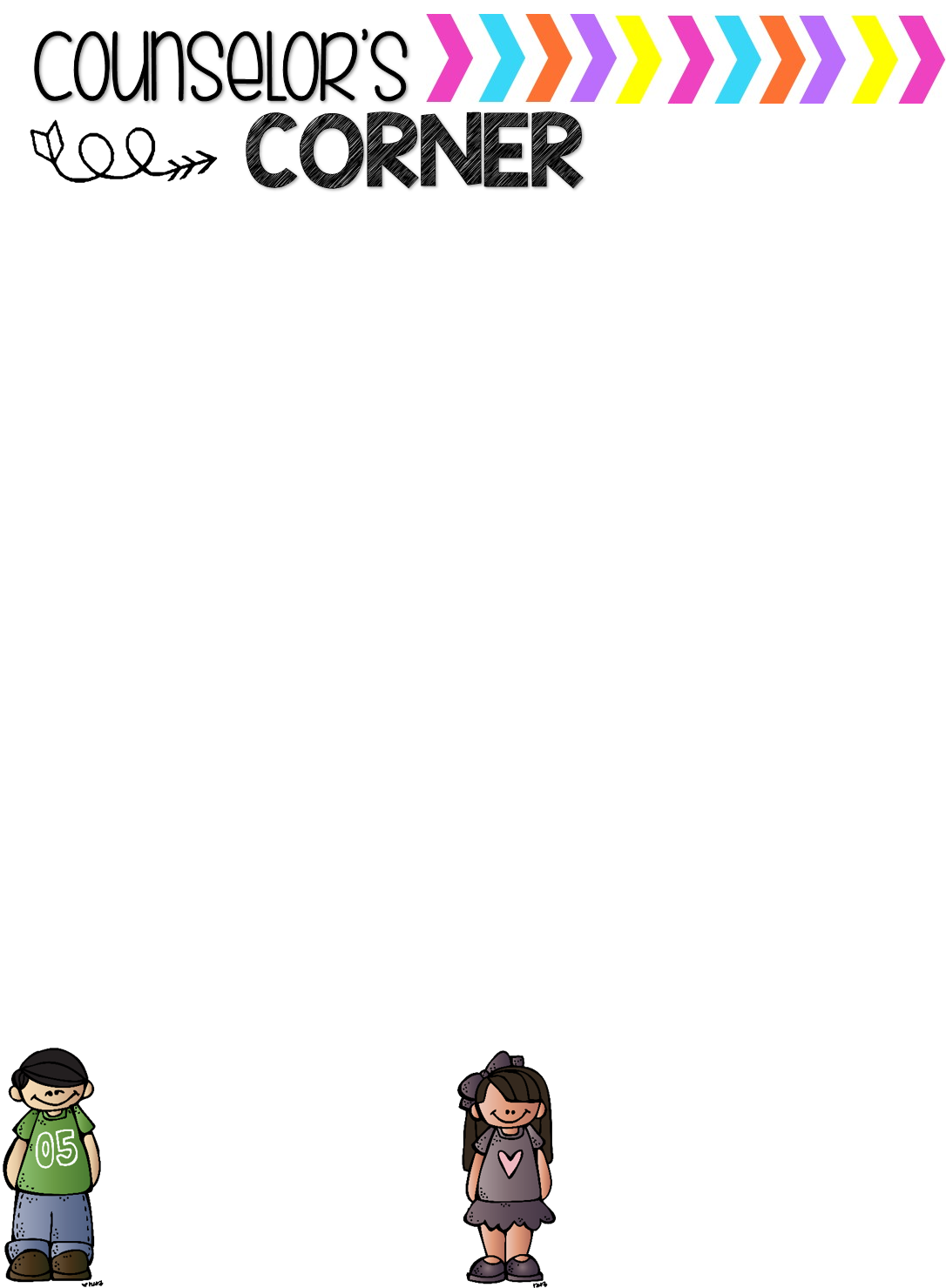 February-
March 2019
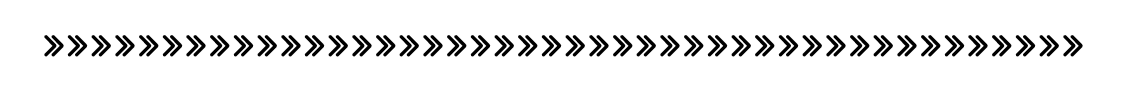 A note from your counselors
Mark your calendar!
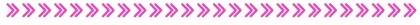 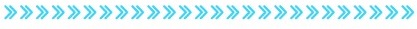 We are excited to bring to you the third Counselor’s Corner! We hope you are finding this information useful and a good way to stay connected with the Elementary Counseling Team. As always, please feel free to reach out if you have any questions or concerns. Thanks!

-Ms. Jackson (Pre-k-1st grades)
pjackson@premiercharterschool.org
-Ms. Boulicault (2nd-5th grades)
aboulicault@premiercharterschool.org
February 14th –Valentine’s Day
February 15th – No School. Professional Development
February 18th – No School. Presidents’ Day!
March 8th– Career Day! 
March 14th – End of 3rd Quarter
March 20th – Evening Conferences Begin
March 21st - Noon dismissal. Conferences!
March 22nd –No School!  
March 25th-29th –Spring Break!
Upcoming Lesson topics
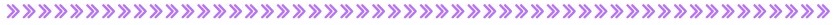 Pre-k-1st grade lessons:
February: Resilient Kids Activity (pre-k), Handling Situations Appropriately (Kindergarten, 1st grade)
March: Resilient Kids Activity (pre-k), Friendship (Kindergarten, 1st grade)

2nd-5th grade lessons:
February: Zones of Regulation (2nd grade) Size of Problem (3rd) Hygiene, stress, anxiety (4th) Puberty lesson—Consent form to be sent home (5th)
March: Respecting Different Cultures and People with Disabilities (2nd-5th)
Resources Links:
Upcoming Events
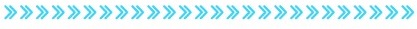 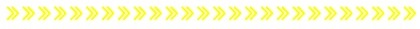 Low Cost Community Counseling Information

Association for Children's Mental Health

Kids in the Middle Counseling

The Zones of Regulation
Teeny 10 Valentine’s Day Fundraiser– February 7th-8th, 11th-13th

Career Day—March 8th
Students may come to school dressed for the career they’d like to have in the future!